In our class in January
W naszej klasie w styczniu
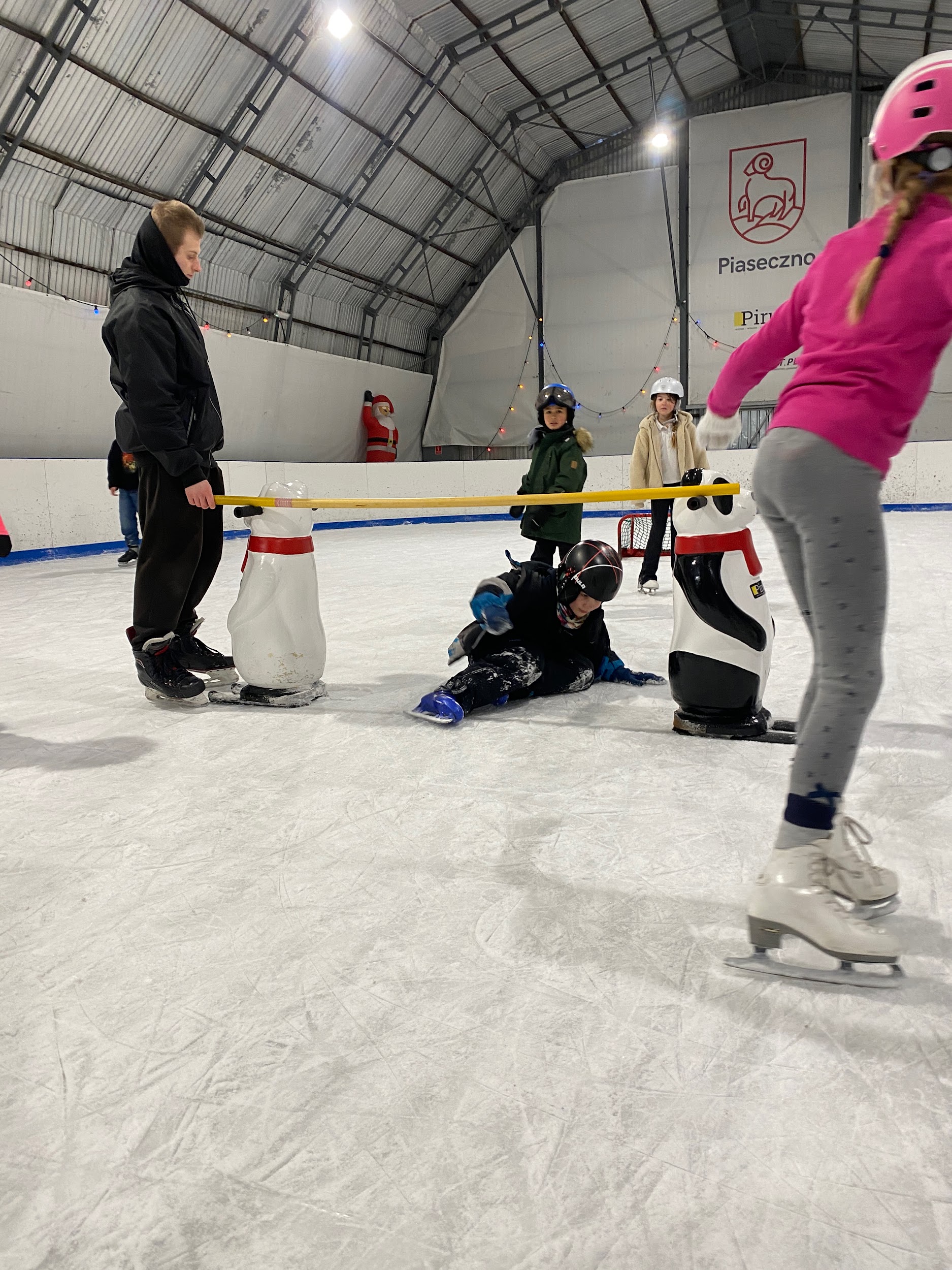 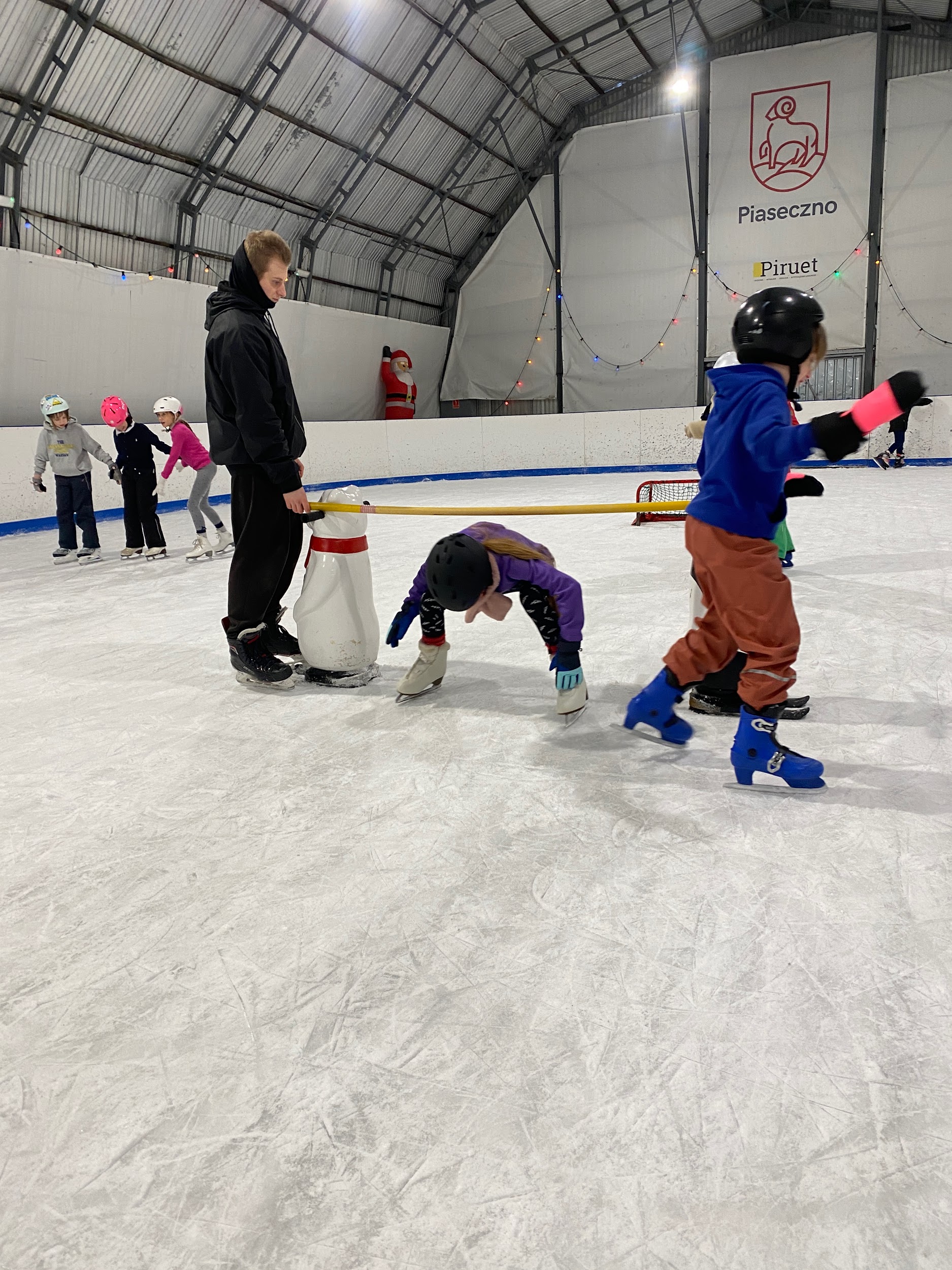 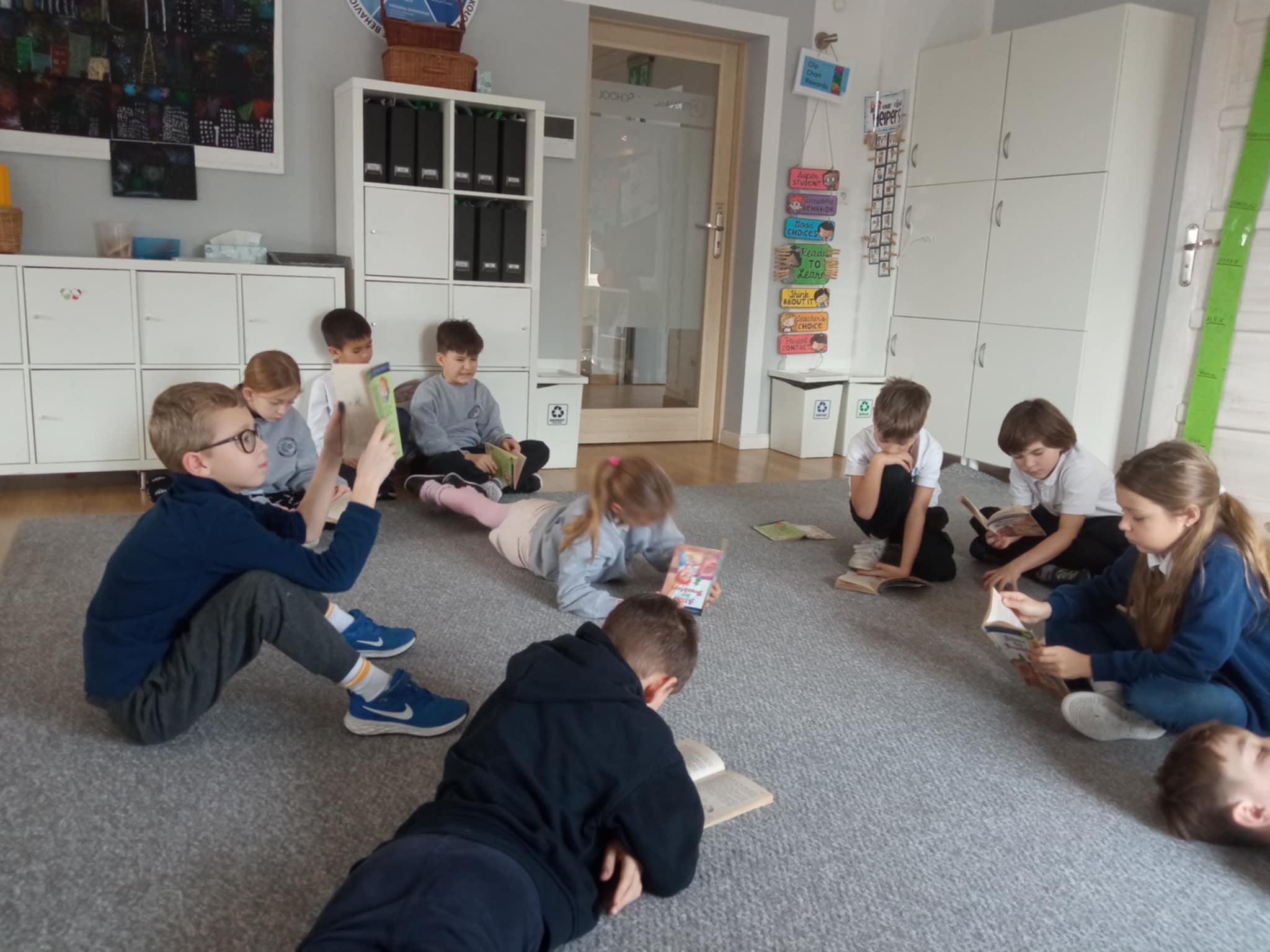 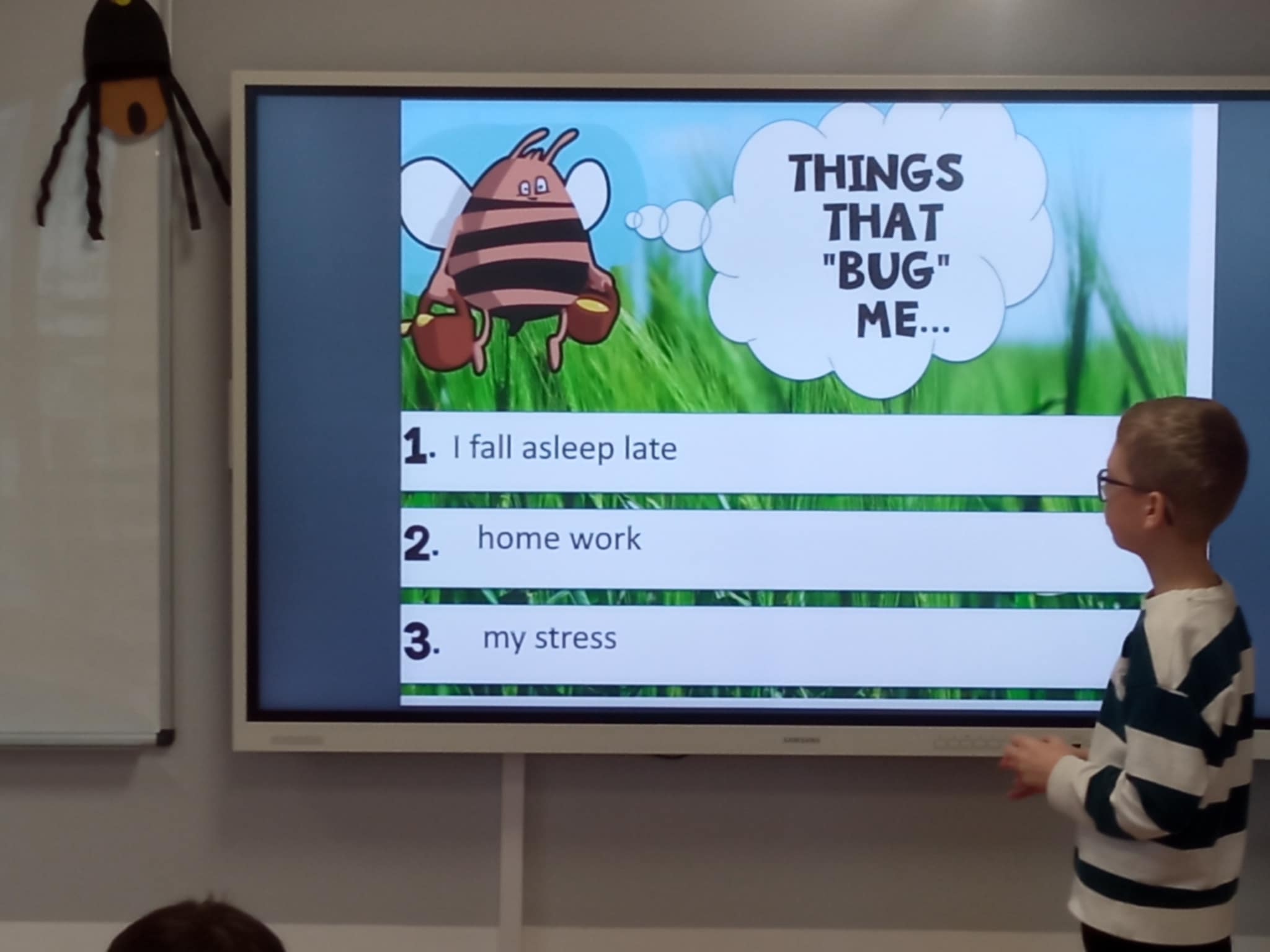 Ice skating
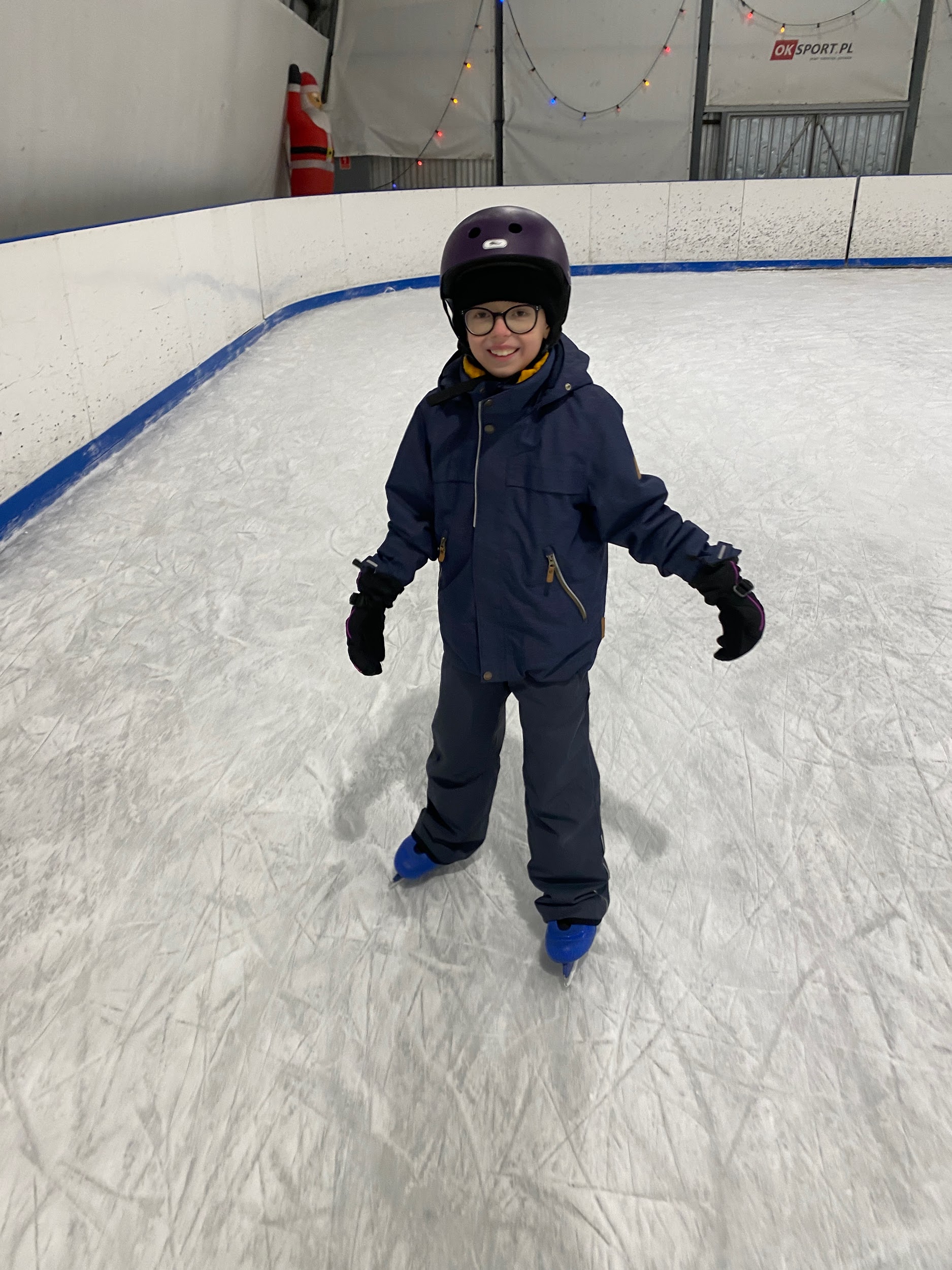 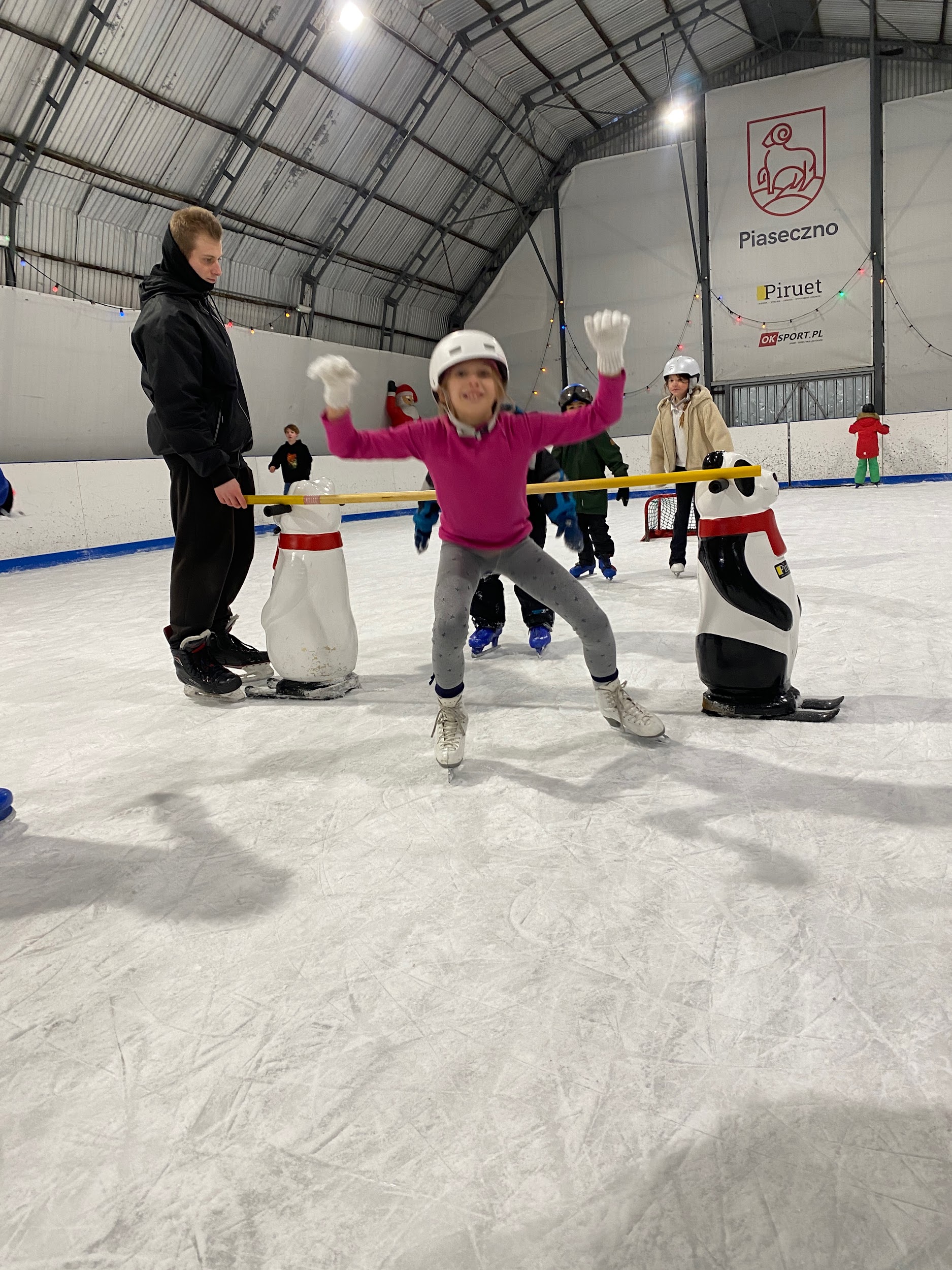 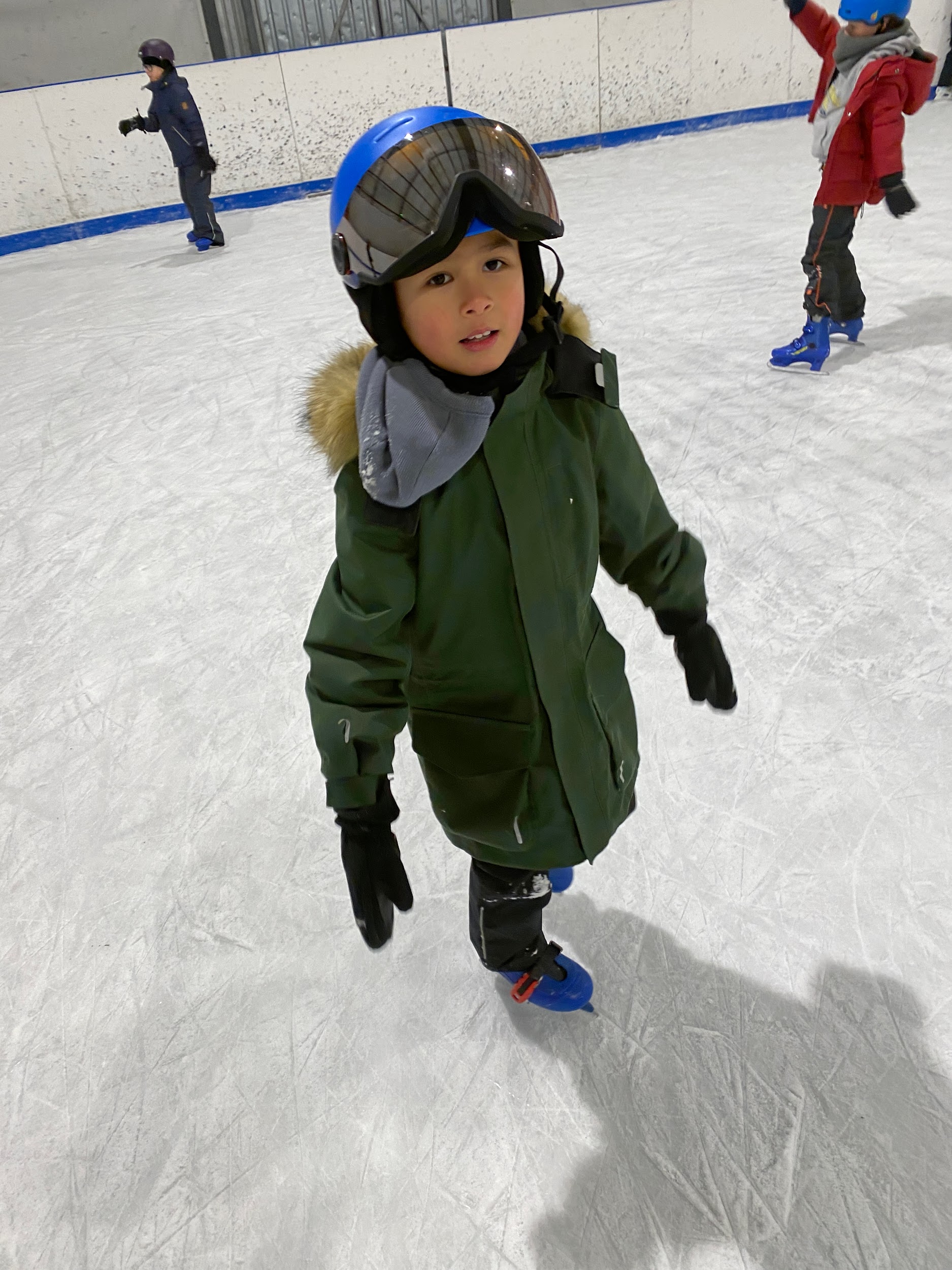 More ice skating
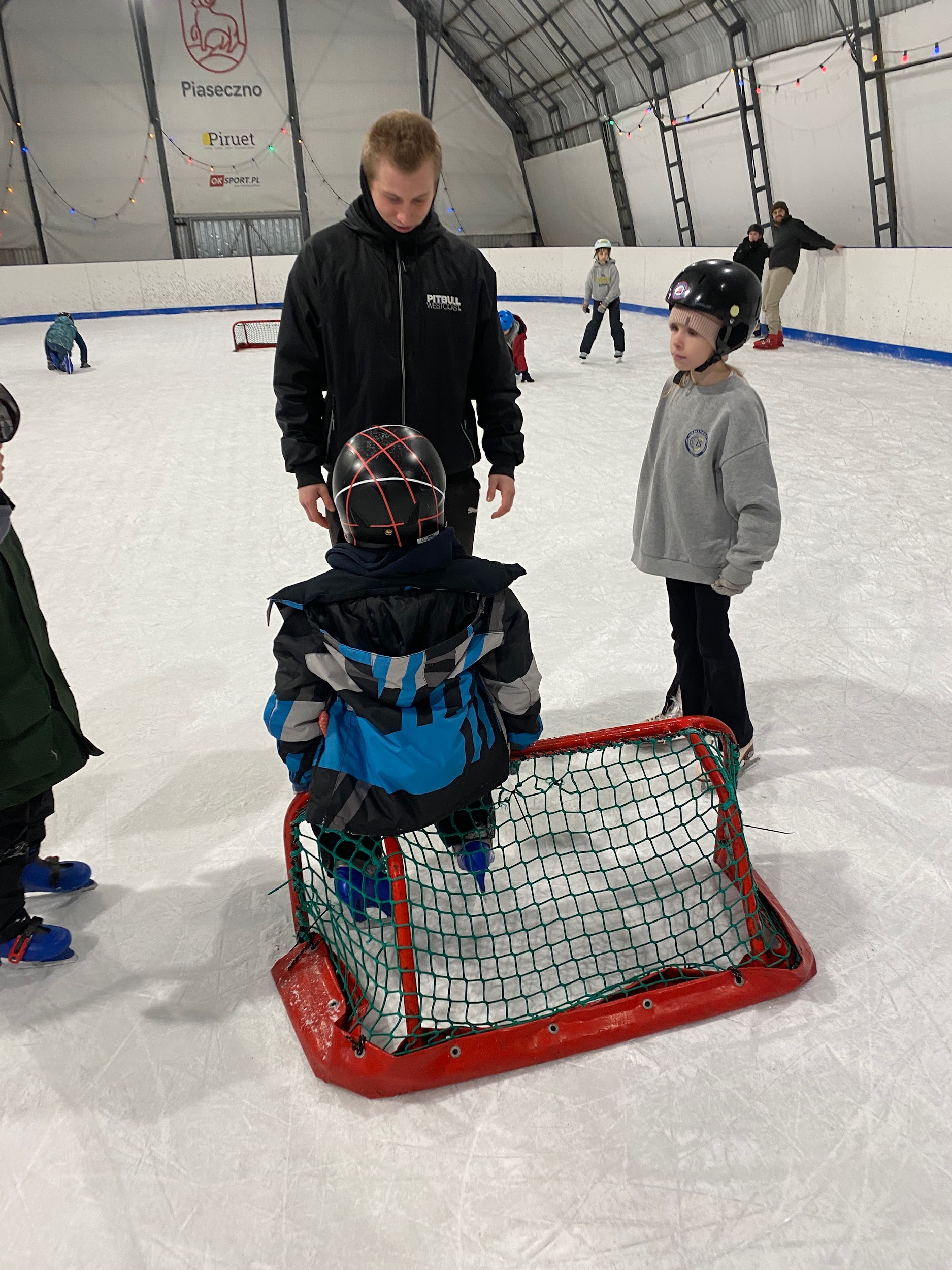 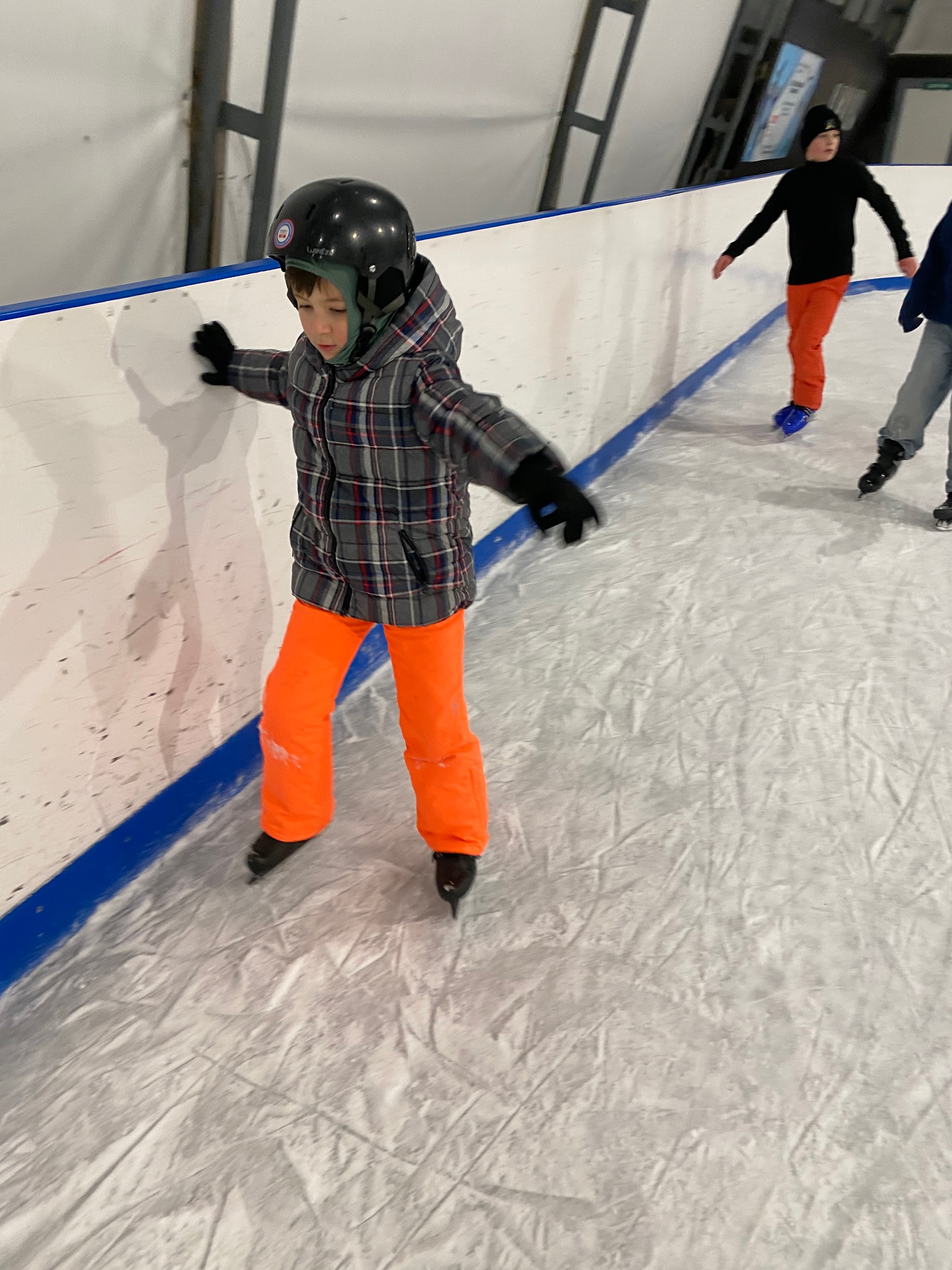 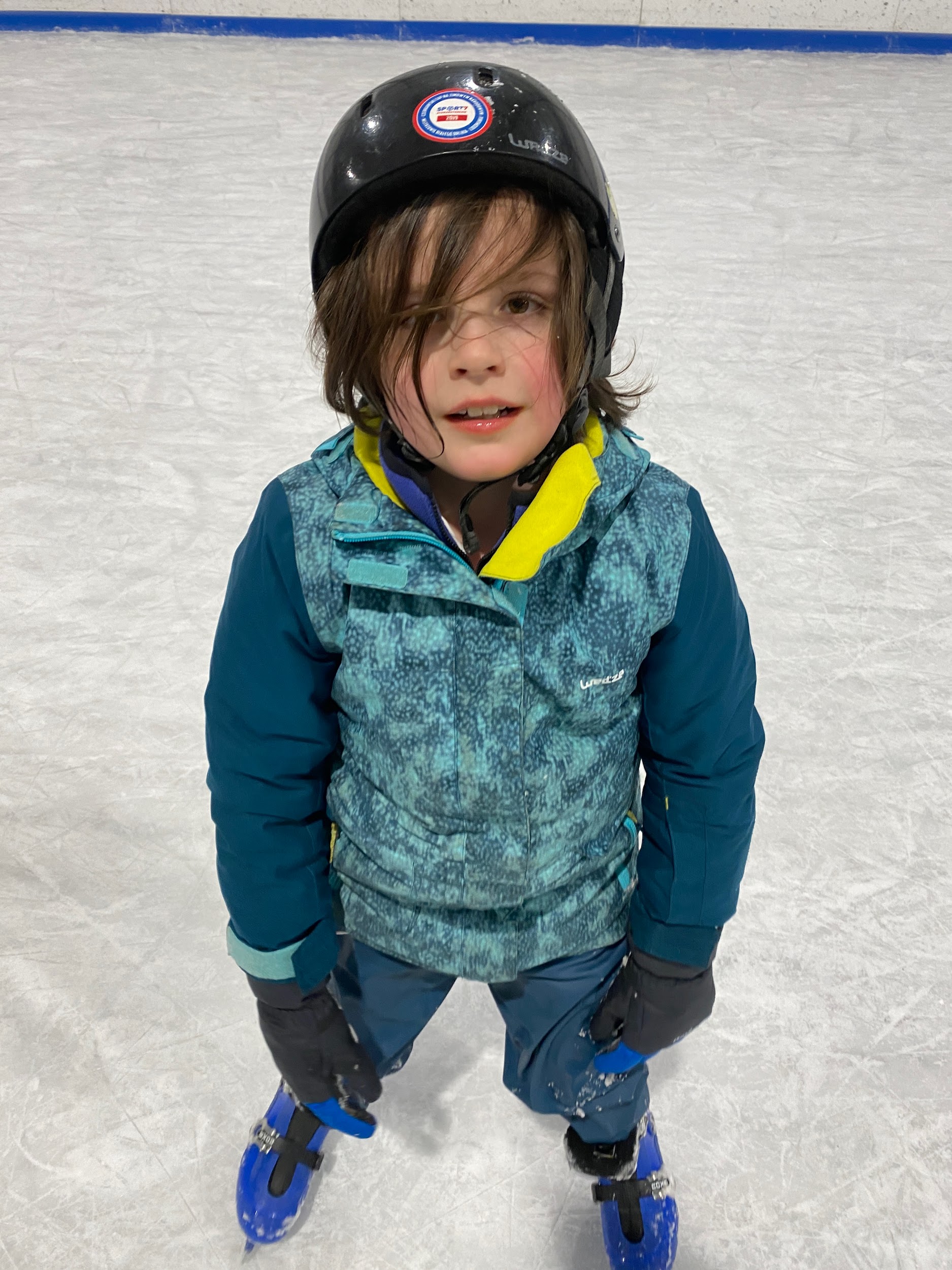 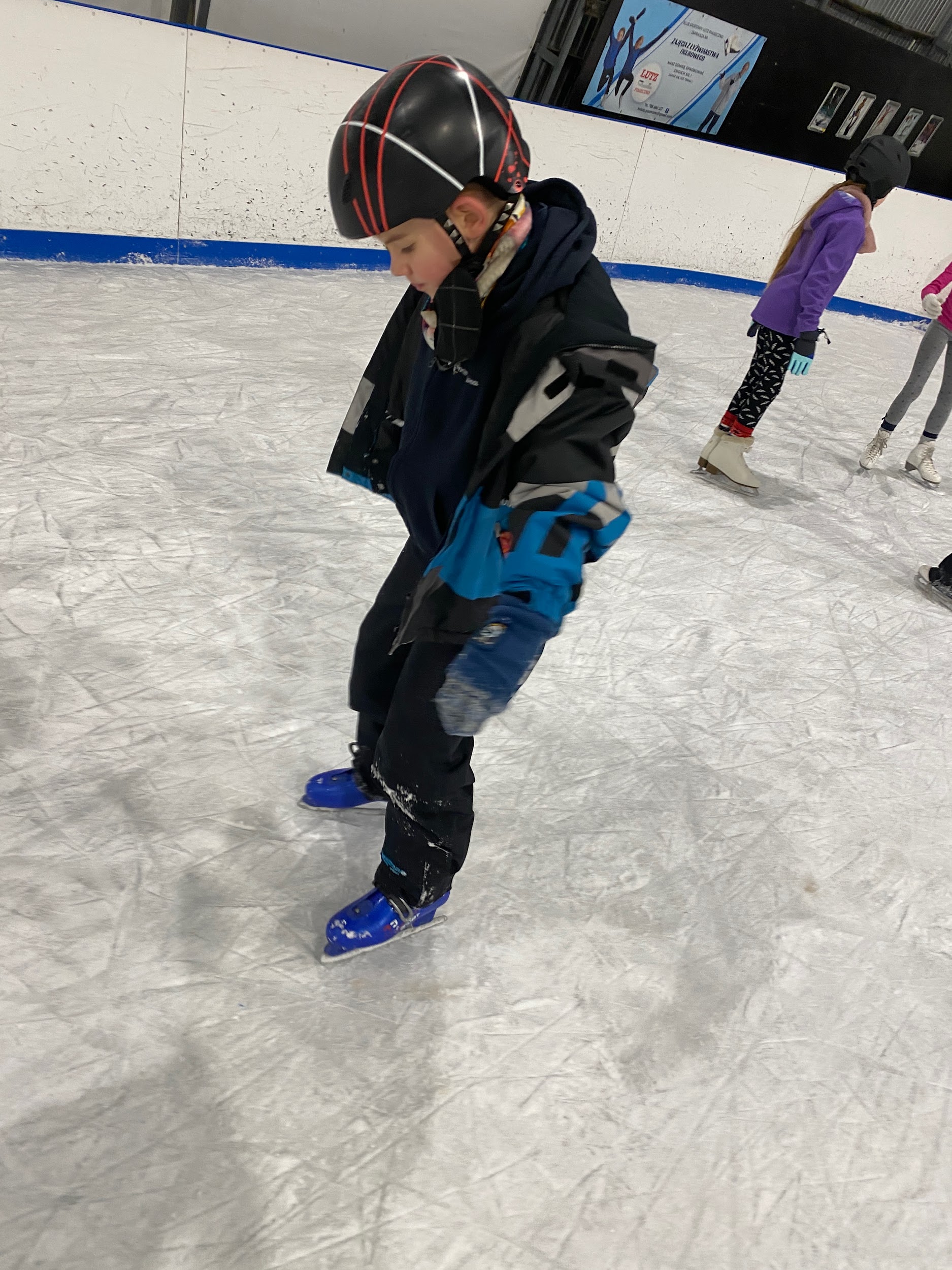 First time trying for Mr Mate
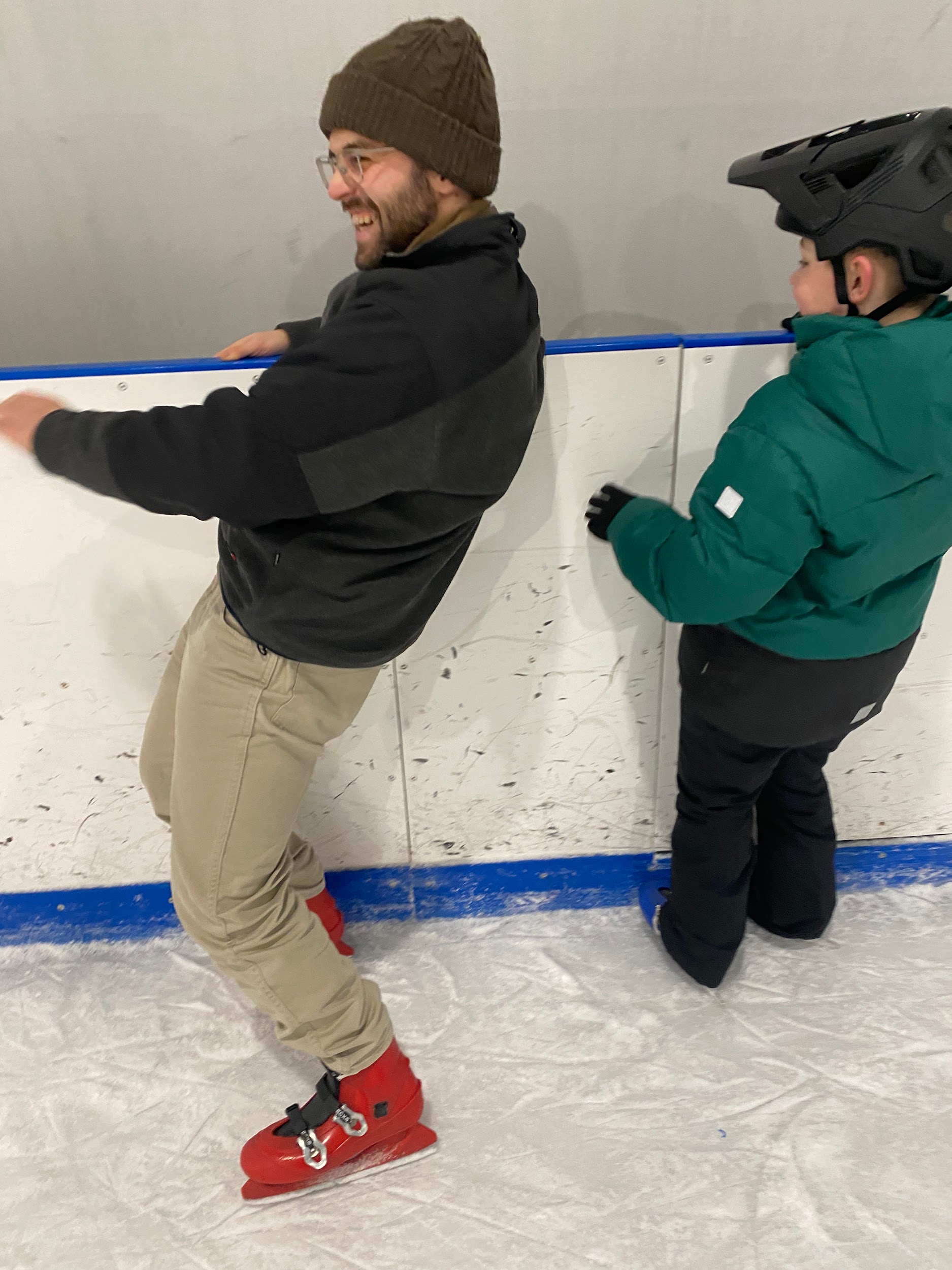 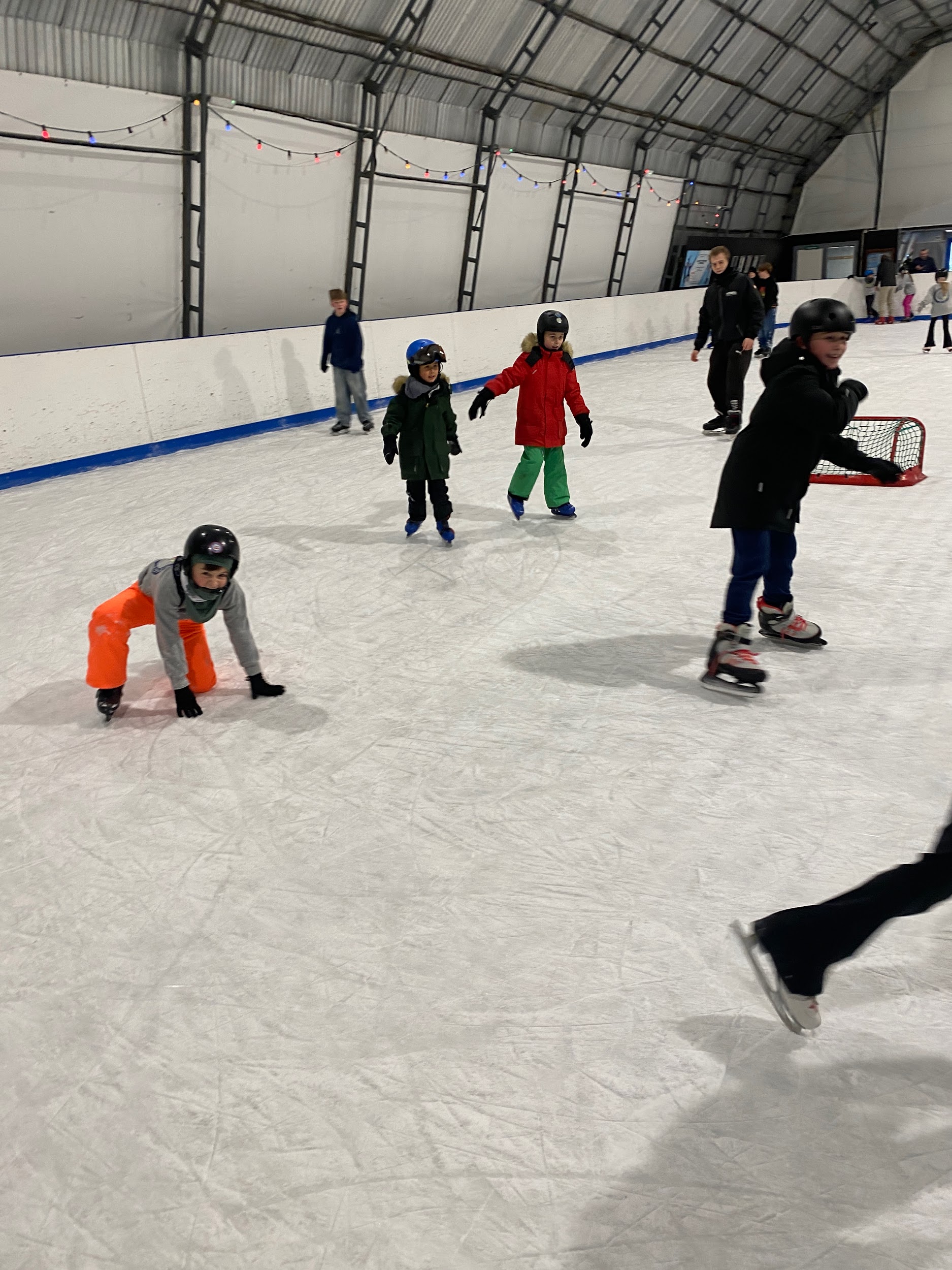 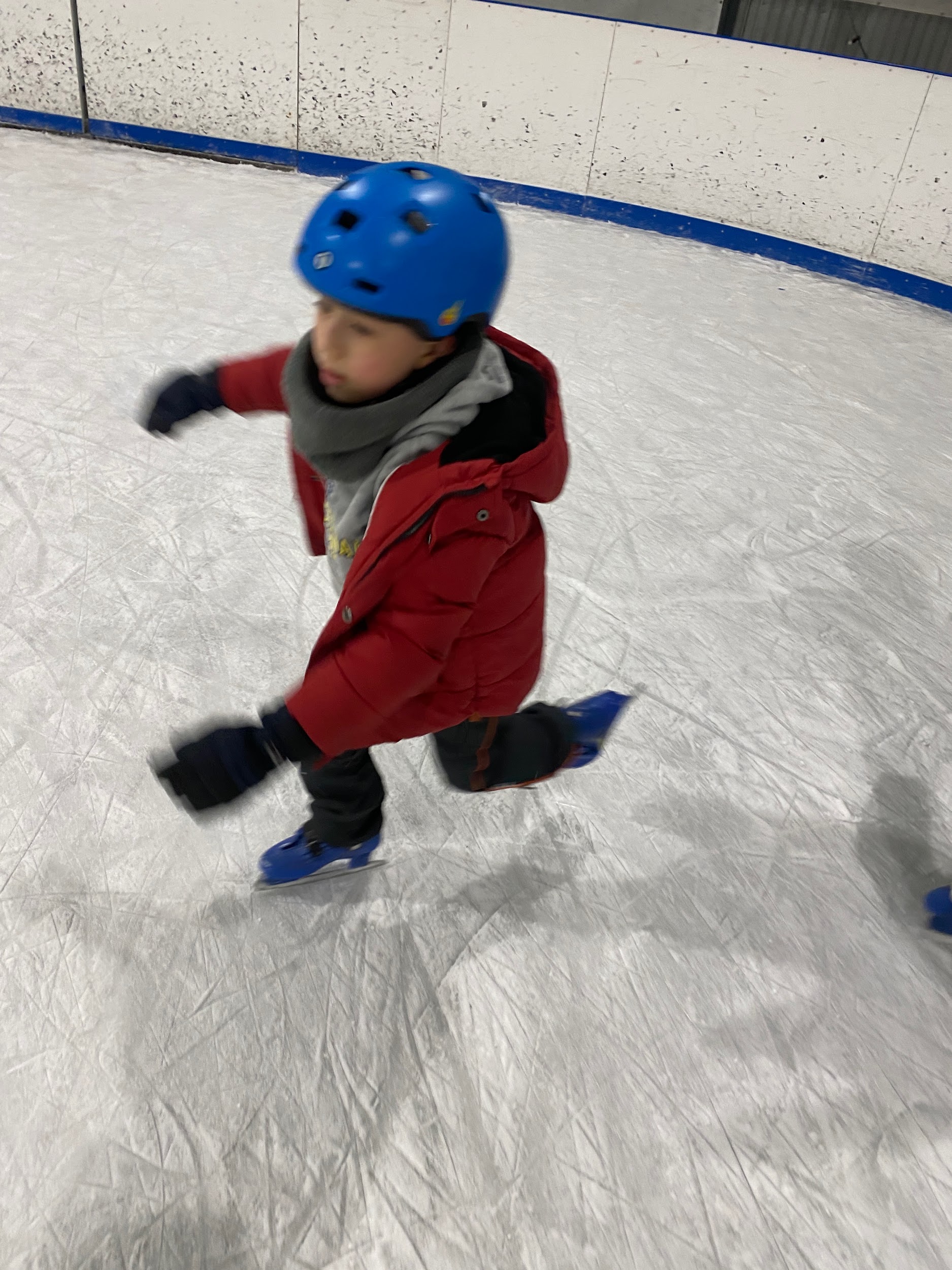 Run Forest, Run
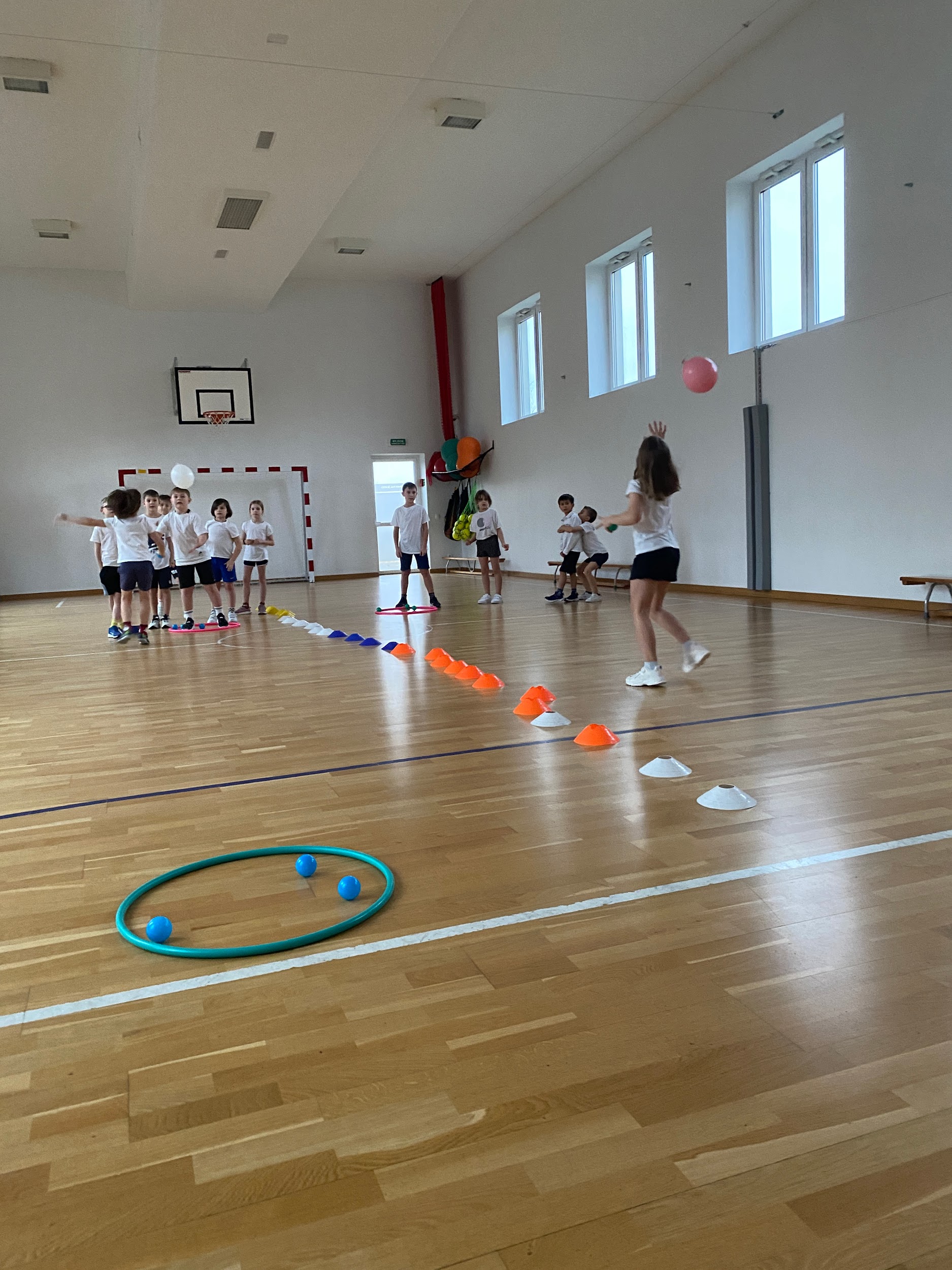 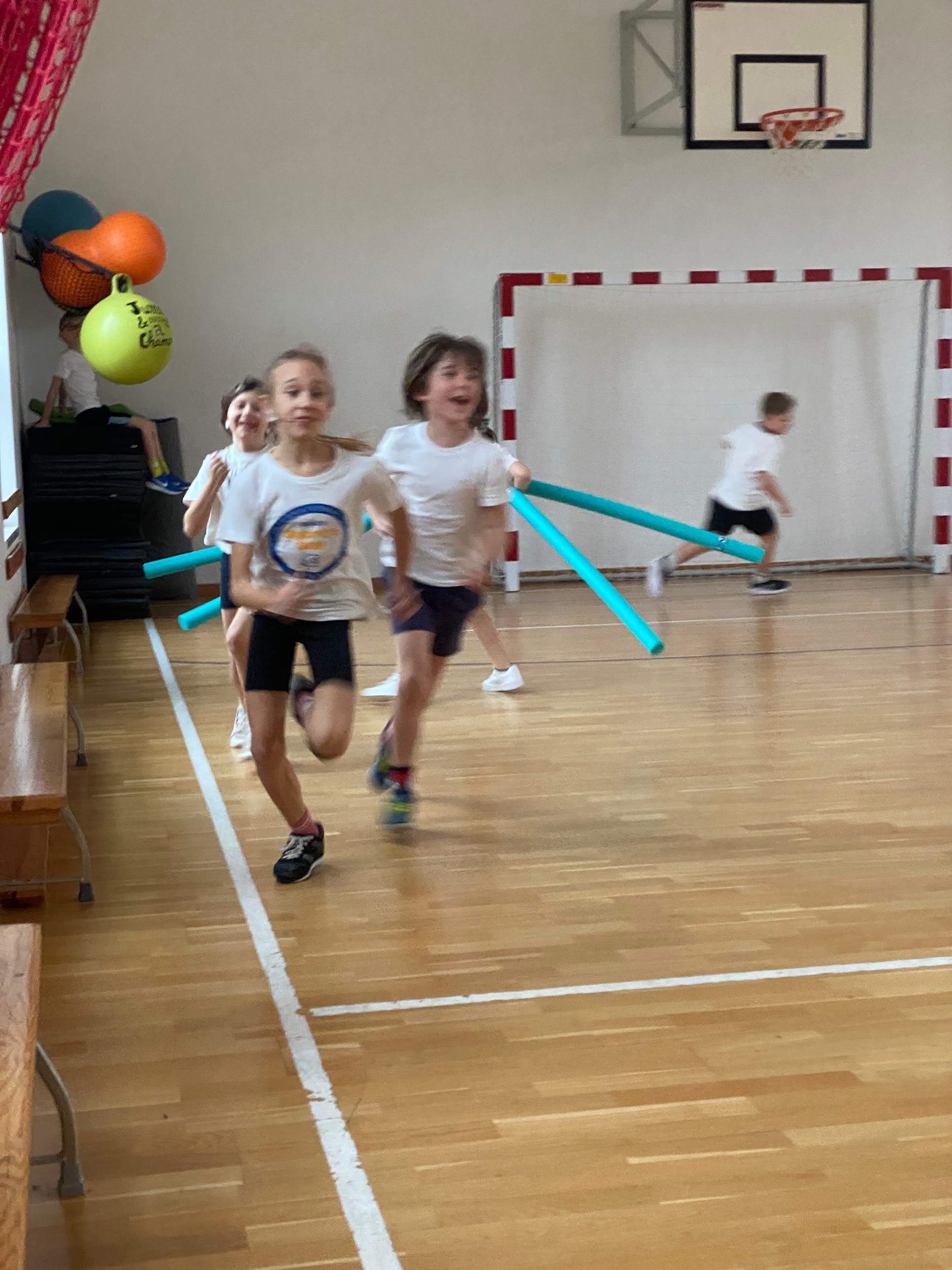 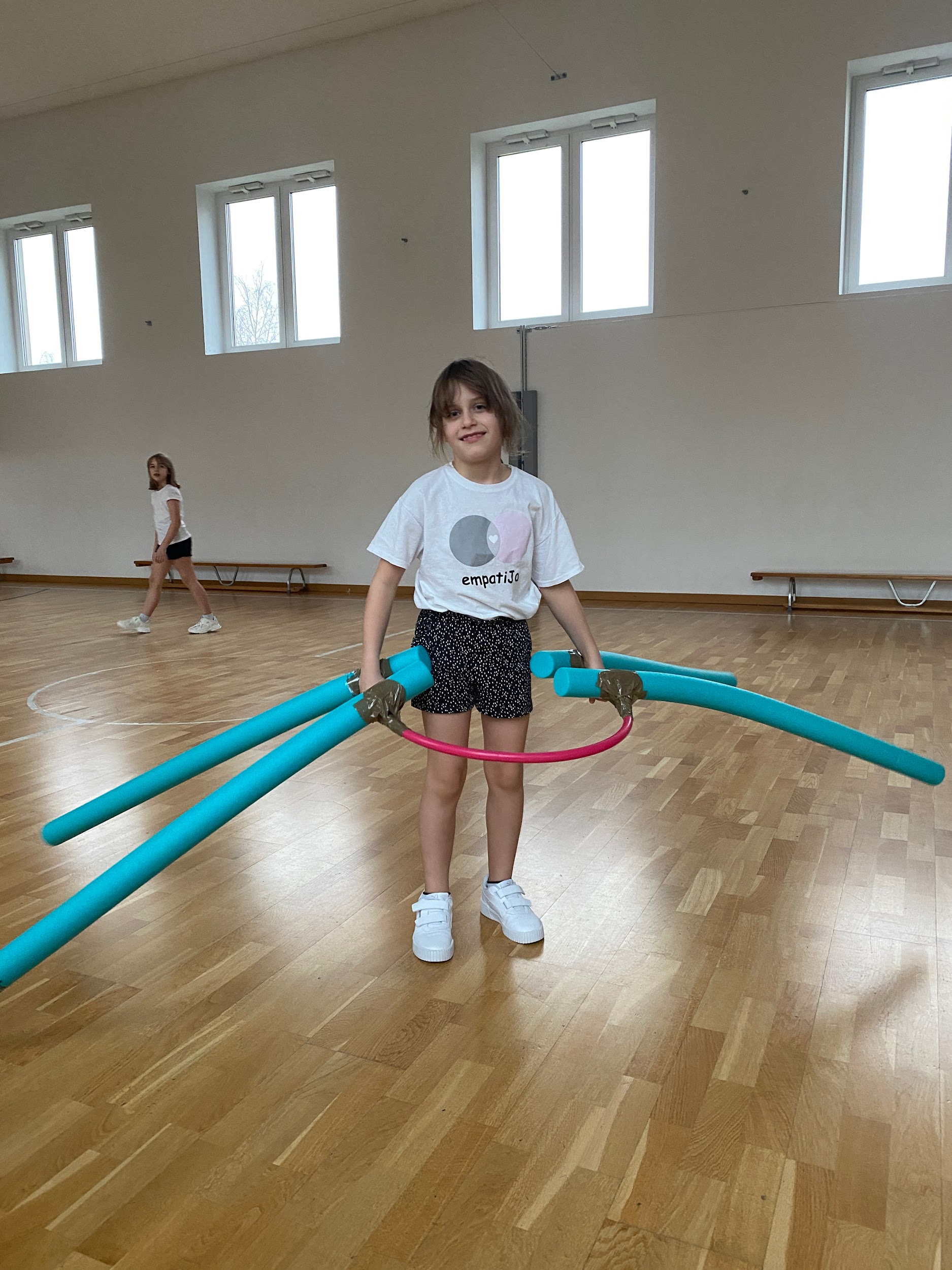 January Core
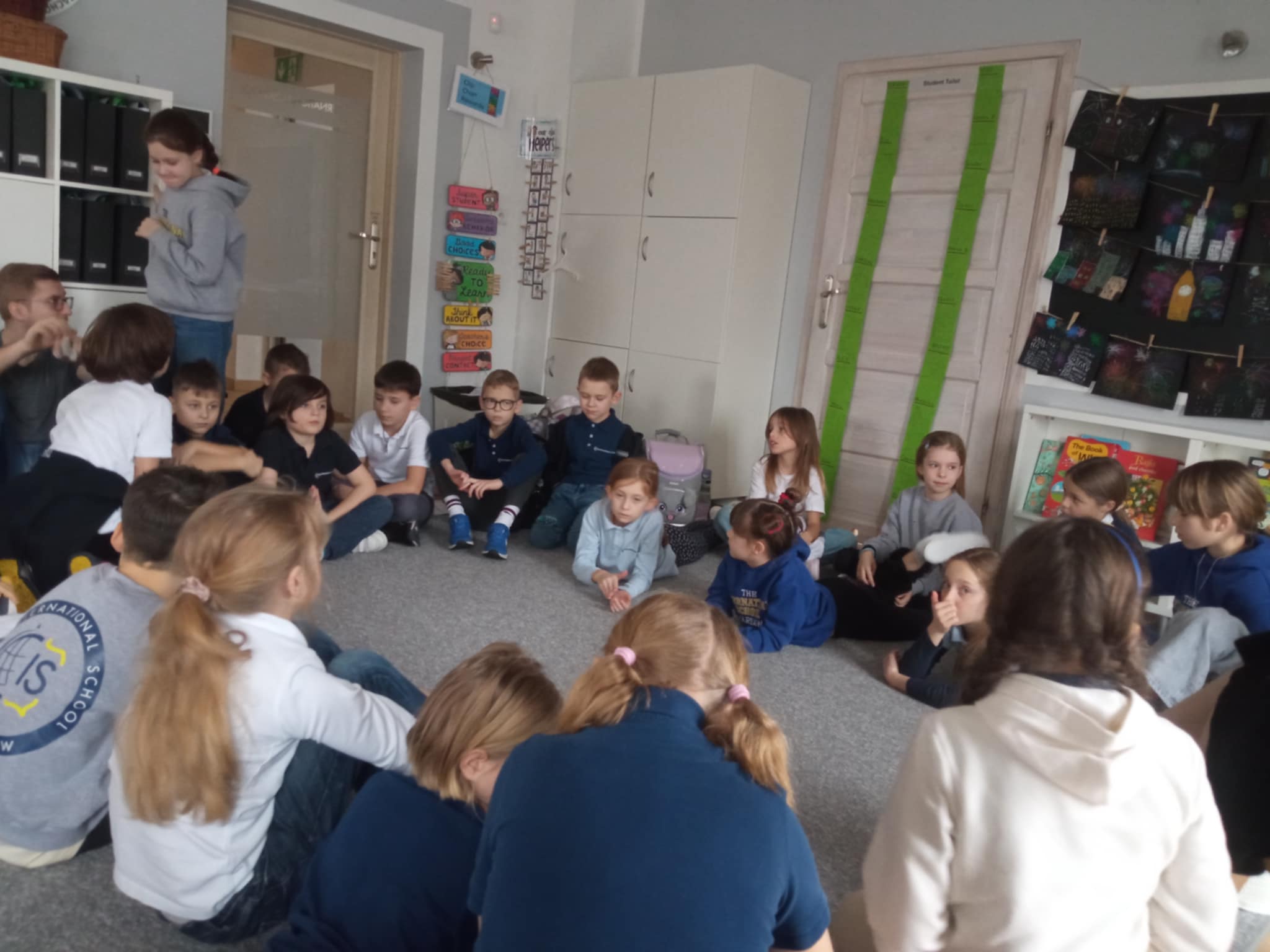 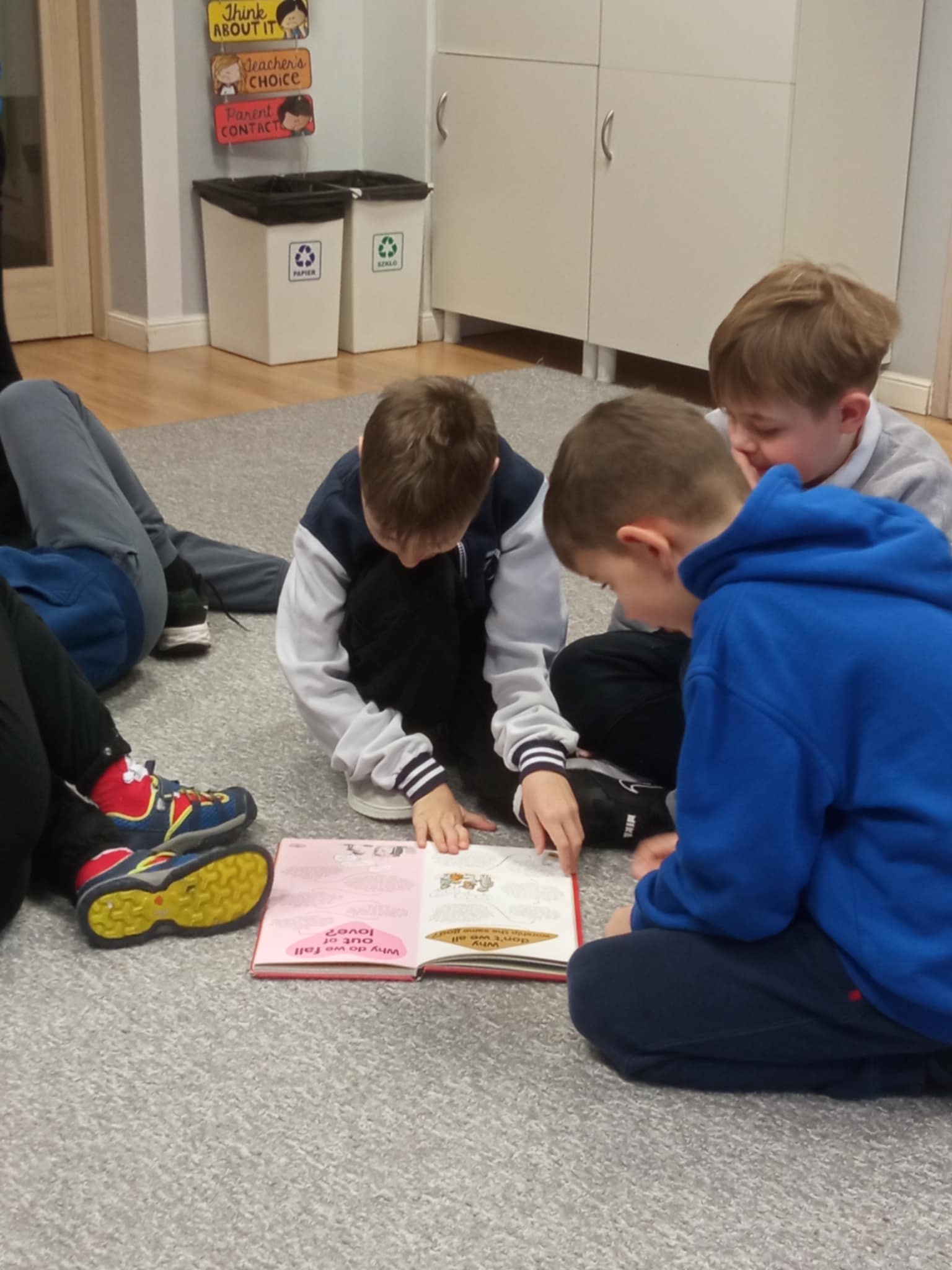 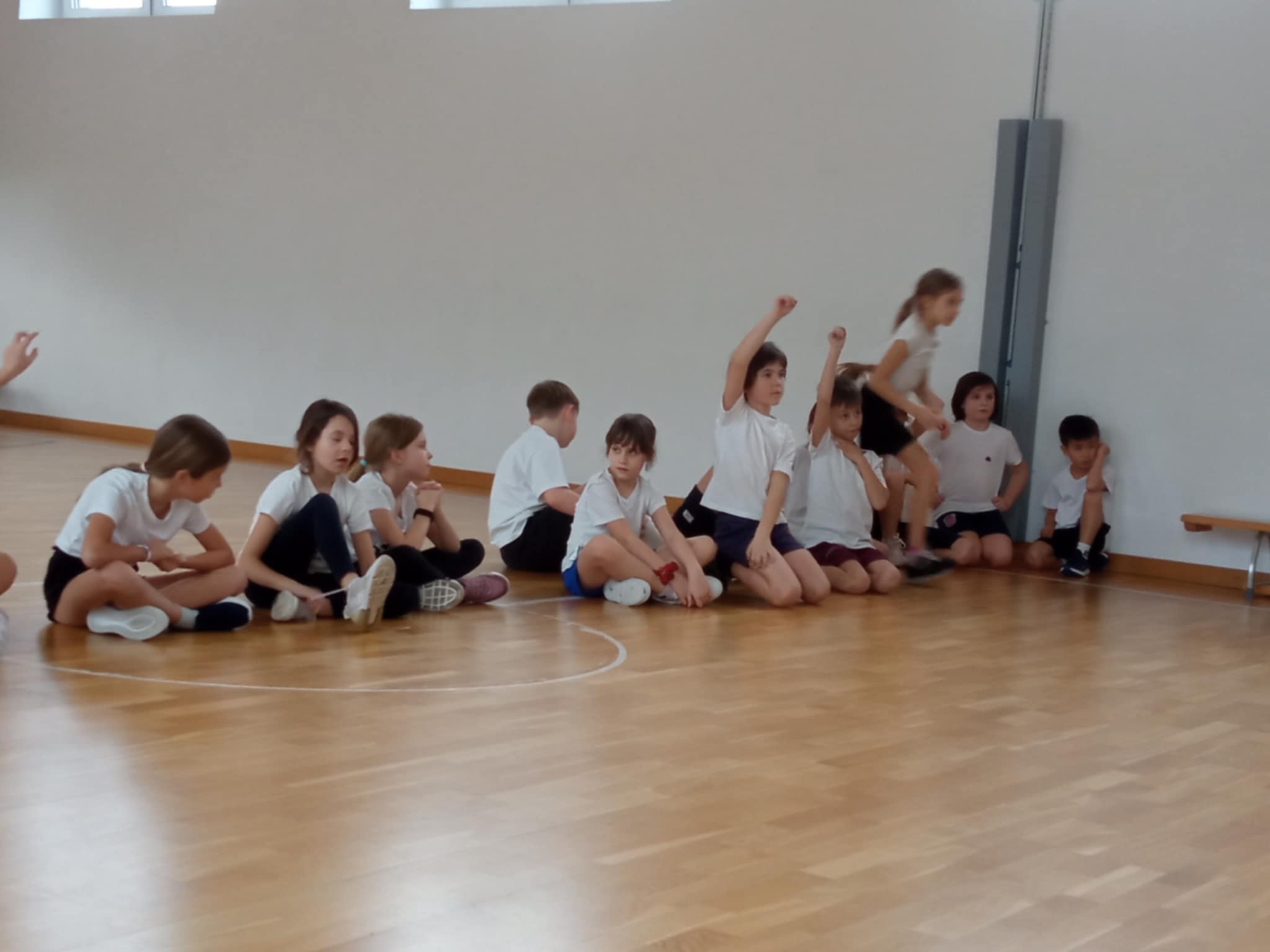 Overall, the month of January turned out to be full of fun and educational activities. this month was a good way to end the semester on a high note. See you in February with high spirits